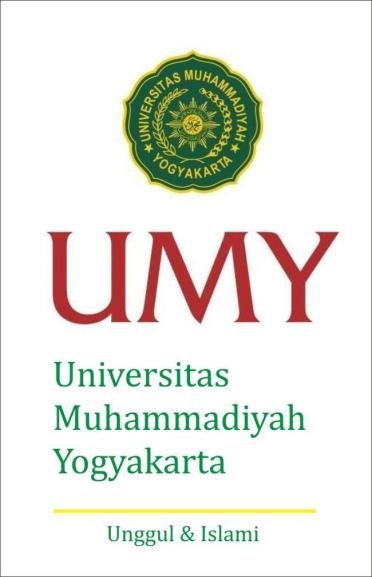 CARDIOVASCULAR SYSTEM
HISTOLOGY LABORATORY DEPARTMENT
MEDICAL & HEALTH SCIENCE FACULTY
MUHAMMADIYAH YOGYAKARTA UNIVERSITY
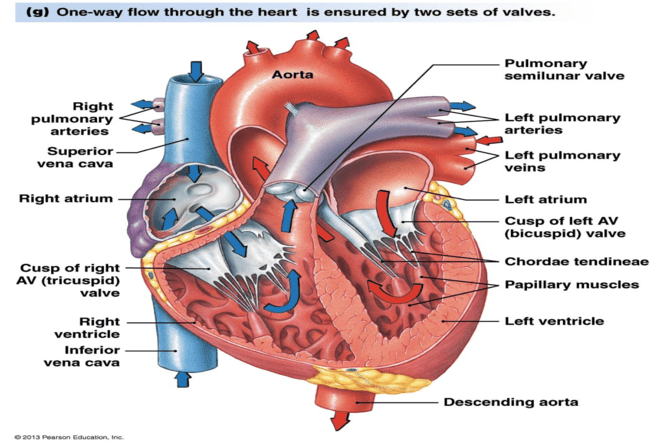 ARTERY & VEIN
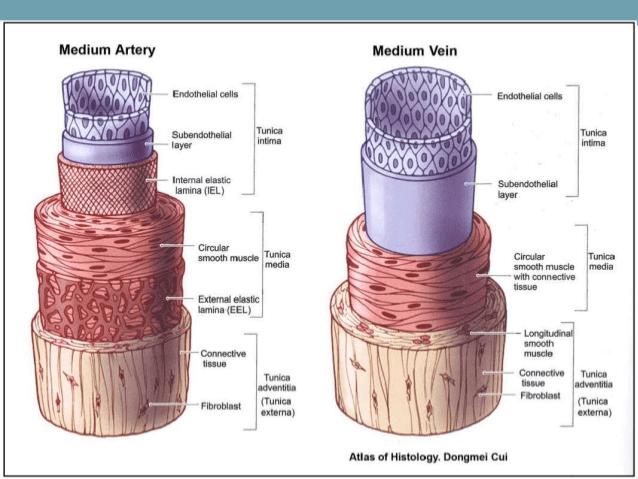 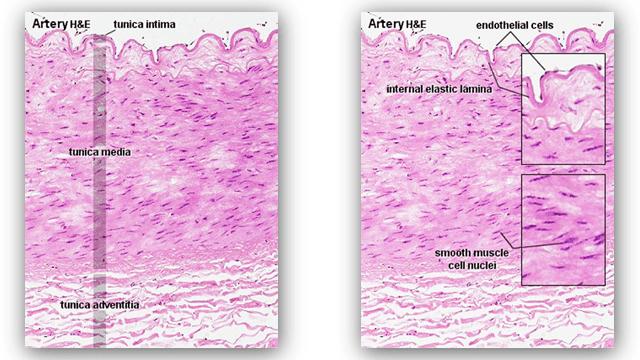 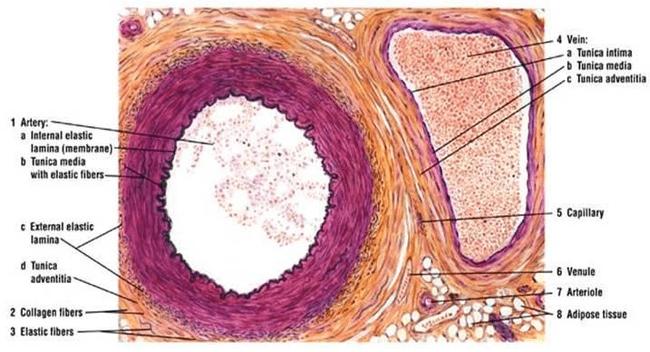 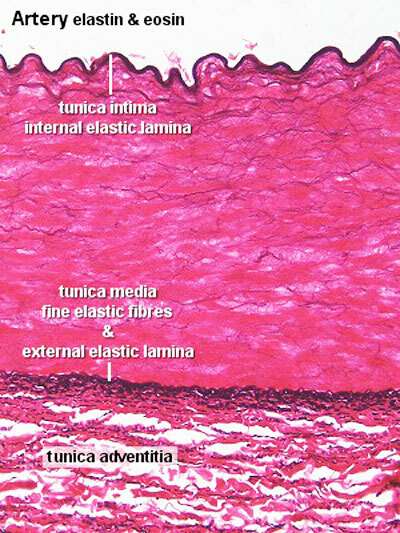 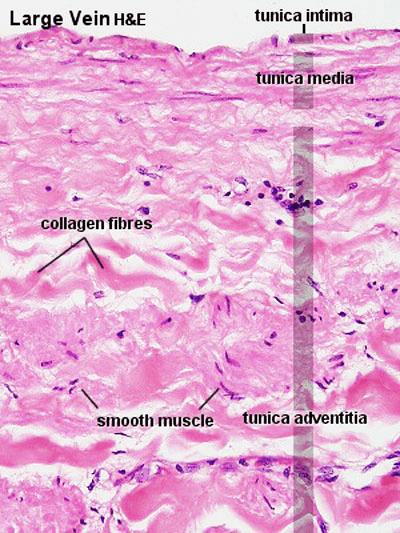 AORTA
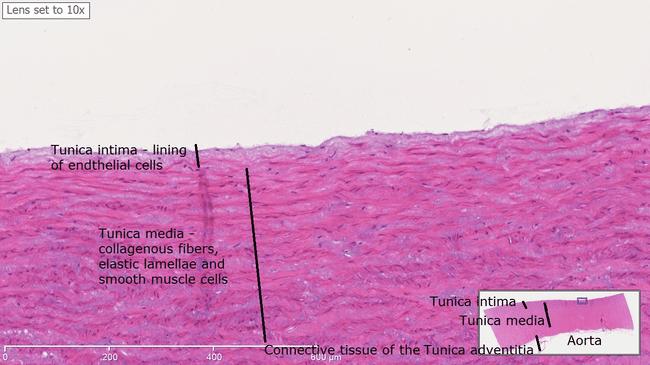 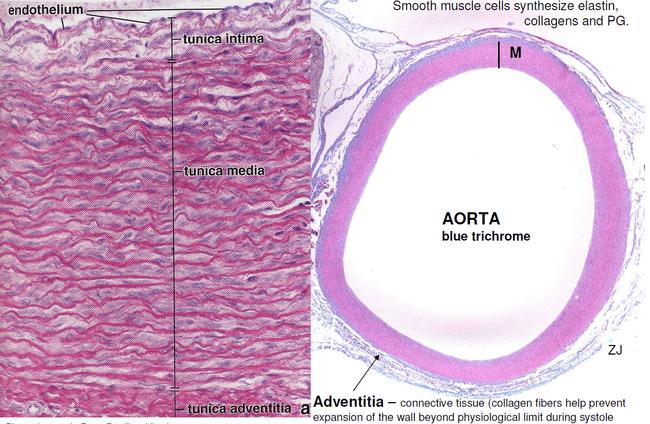 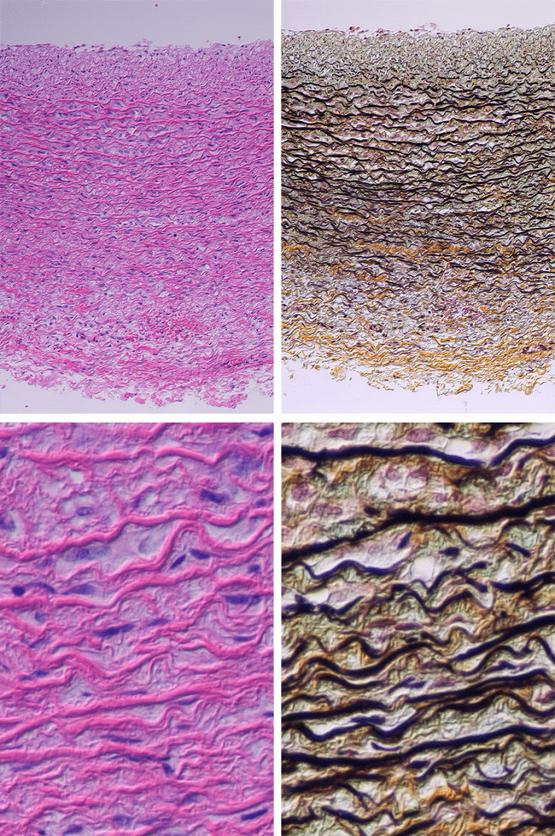 COR (ATRIOVENTRICULAR VALVE)
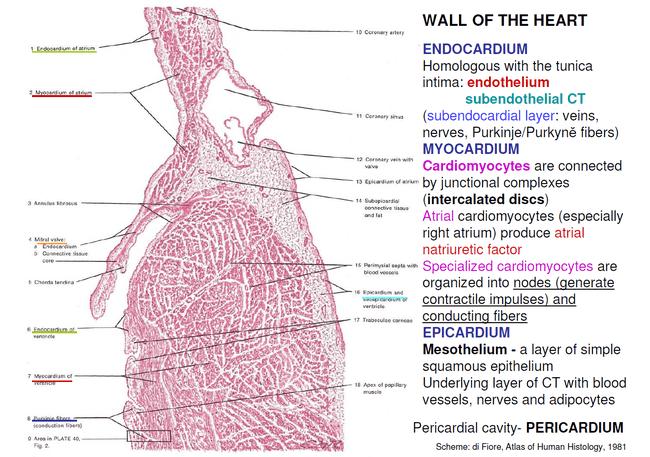 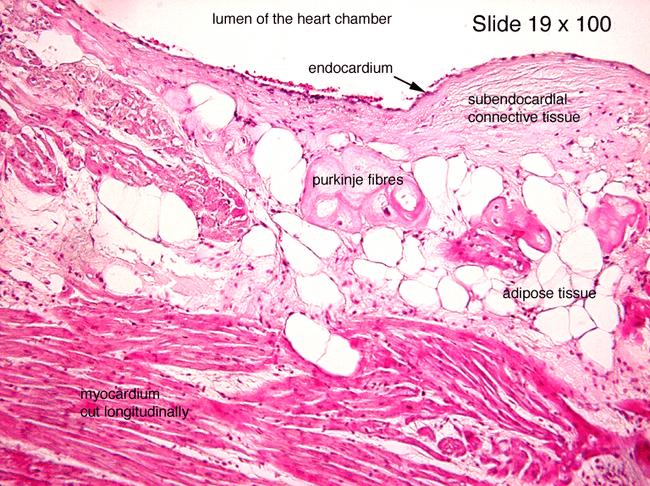 Sub endothelium
endotelium
endocardium
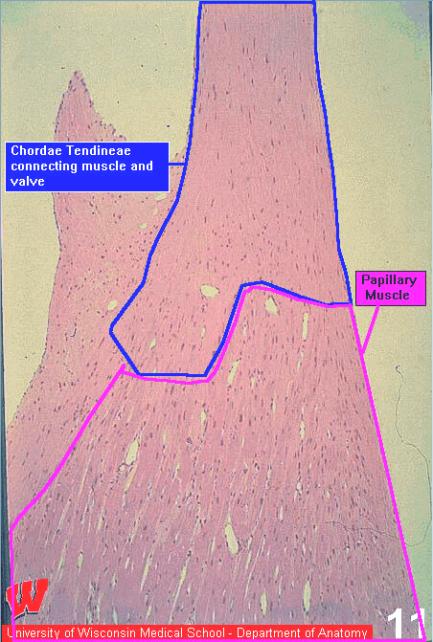 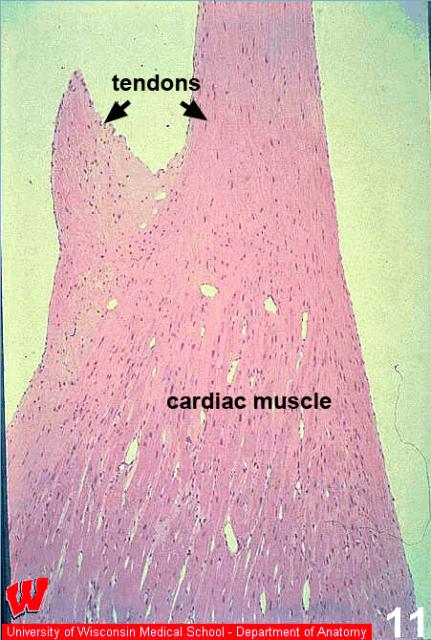 CHORDAE TENDINEAE &
PAPILLARY MUSCLES